Лекция №1Тема: Здоровье детей и подростков.
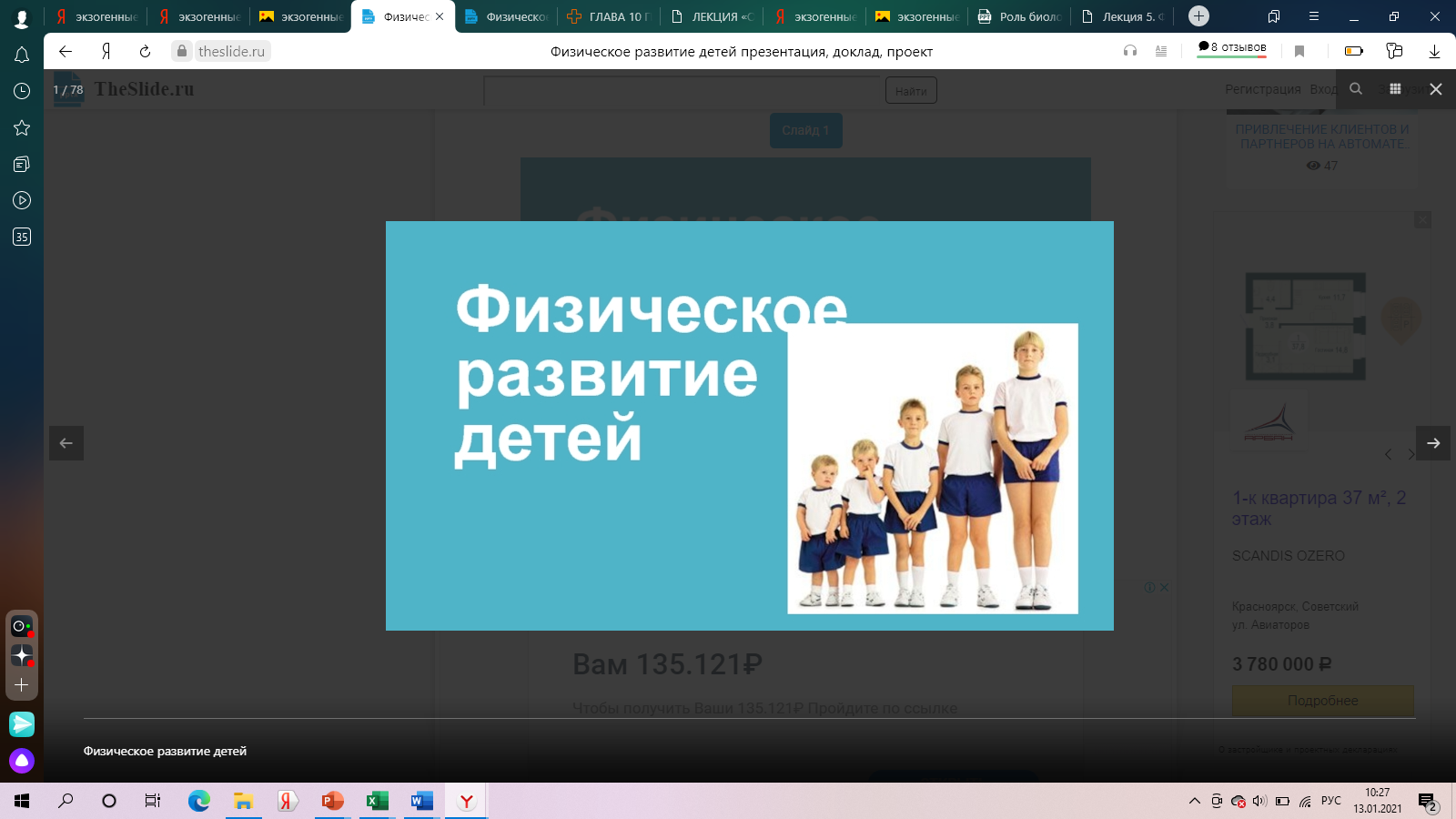 План лекции:
1.Общие закономерности роста и развития детей и подростков. 
2.Оценка состояния здоровья детей и подростков. 
3.Критерии определения, методы и принципы изучения здоровья детского населения.
Гигиена детей и подростков наука, изучающая закономерности взаимодействия растущего организма и среды обитания его , для обеспечения оптимальных условий, сохранения жизни и здоровья на всех возрастных этапах.
Объект изучения гигиены детей и подростков - здоровье детских и подростковых коллективов, длительное время находящиеся в своеобразных условиях окружающей  среды.
Детей и подростки- это лица не достигшие совершеннолетия. Как правило, дети- это до 14 лет, подростки-это лица 15-18.
 До 18 лет дети получают помощь в детских ЛПО, далее во взрослой сети.
Среди детей одного возраста особенно в 11-14 лет могут наблюдаться существенные  развитии в организме. Т.о  возраст ребенка не может объективно отражать степень его развития, поэтому кроме понятия паспортного возраста дано введено понятие биологический возраст.
Паспортный возраст- это возраст по дате рождения и текущей дате, имеющий четкую возрастную границу(день , месяц , год).
Биологический возраст- это фактически достигнутый уровень морфологического и функционального развития органов и систем ребенка( в том числе и психического развития). 
Биологический возраст может не соответствовать по паспортному.
Критерии установления биологического возраста:
1.Время окостенения скелета
2. Время  прорезывания и смены зубов
3. Показатели физического развития(рост, масса, окружности)
4. Вторичные половые признаки
Индивидуальные данные сравниваются со стандартами для данного возраста и региона, полученные за 10 лет.
Биологический возраст отстает  от паспортного если 2 показателя  не соответствуют указанным требованиям.
При этом в младшем возрасте основными признаками являются время  прорезывания, а также длина тела. 
В среднем и старшем возрасте - вторичные половые признаки и годовая прибавка в росте.
Биологический возраст может  и опережать паспортный.
Для учащихся с замедленным темпом уровня биологического развития характерны:
напряжение зрительного и двигательного анализаторов, 
отклонения со стороны опорно-двигательного аппарата, 
нервной и сердечно-сосудистой систем. 
У школьников с ускоренным темпом индивидуального развития:
 снижена работоспособность, 
показатели состояния иммунной системы,
 наблюдаются более высокие уровни общей заболеваемости, 
функциональные отклонения, в том числе со стороны сердечно-сосудистой системы в виде гипертензивных состояний.
Главная особенность организма  ребенка – это состояние непрерывного роста и развития.
Рост -количественное увеличение размеров и массы тела. 
Развитие- качественное совершенствование структуры и функций организма.
Рост и  развитие-это две взаимосвязанные стороны одного и того же процесса.
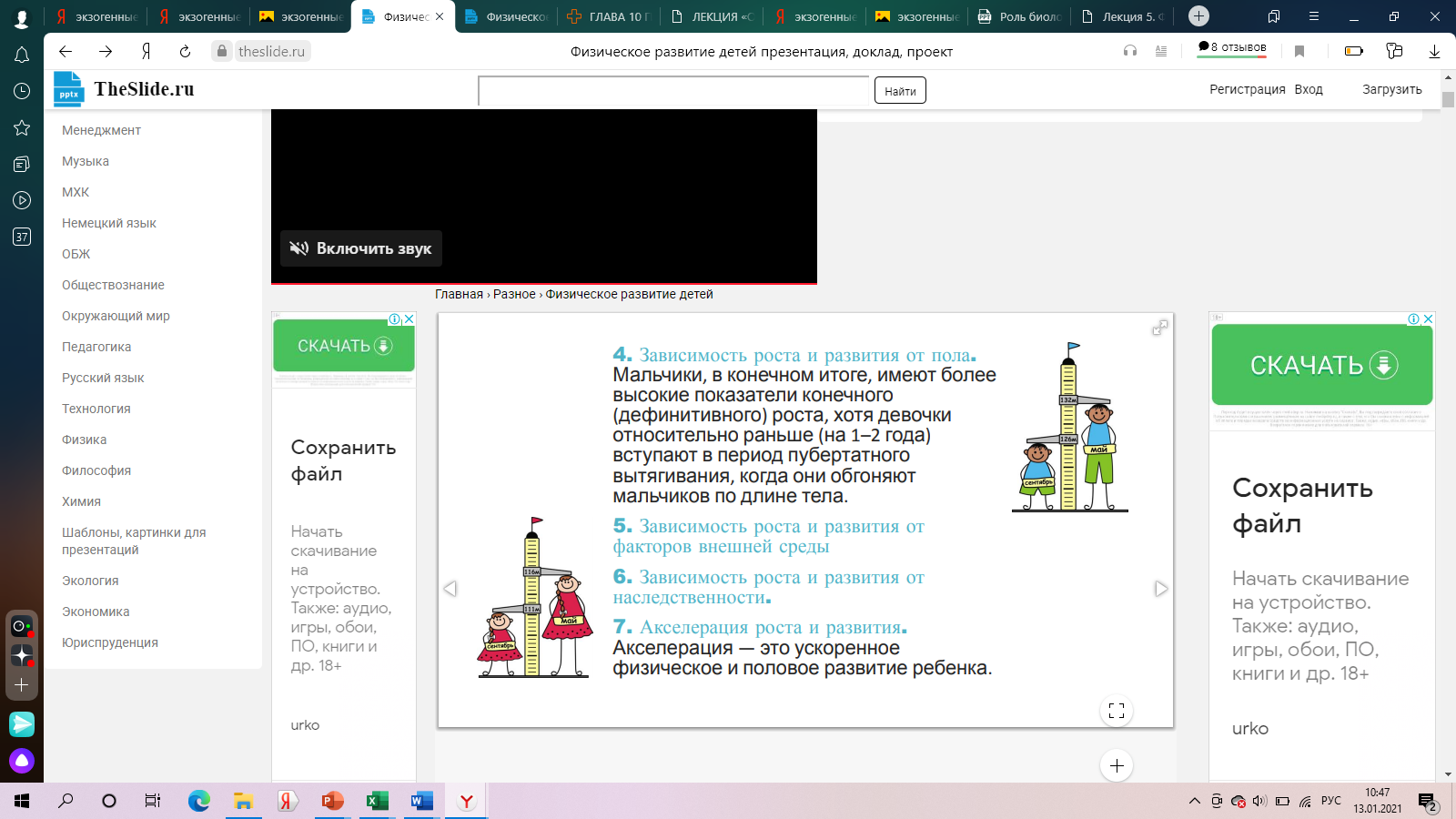 Рост и  развитие-это две взаимосвязанные стороны одного и того же процесса. 
Рост и дифференцировка идут неравномерно(то рост опережает дифференцировку , то дифференцировка идет быстрее роста).
Количественные изменения, постепенно нарастая, переходят в качественные. В этом и заключается единство и взаимосвязь роста и развития.
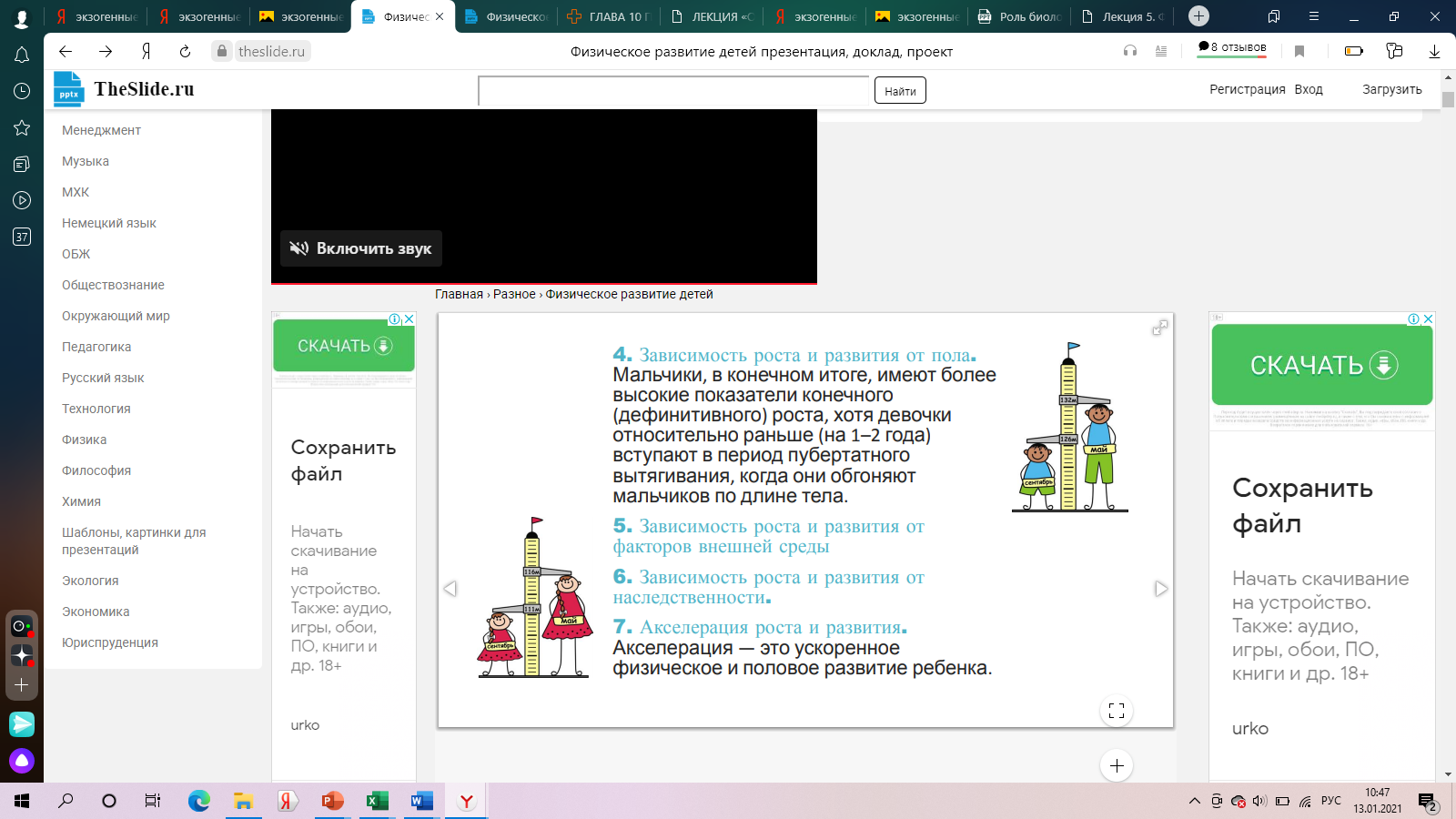 В растущем организме преобладают процессы ассимиляции.
 Причем чем меньше возраст тем  интенсивнее процессы ассимиляции. 
Развитие растущего организма подчиняется определенным закономерностям, которые находят отражение в морфологических и функциональных особенностях, присущих различным возрастным периодам.
• Возрастной период – это время, требующееся для завершения определённого этапа морфофункционального развития организма и достижения готовности ребёнка к той или иной деятельности. 
• В биологической периодизации было выделено 7 периодов созревания. Возрастные периоды чаще меняются в первые годы жизни.
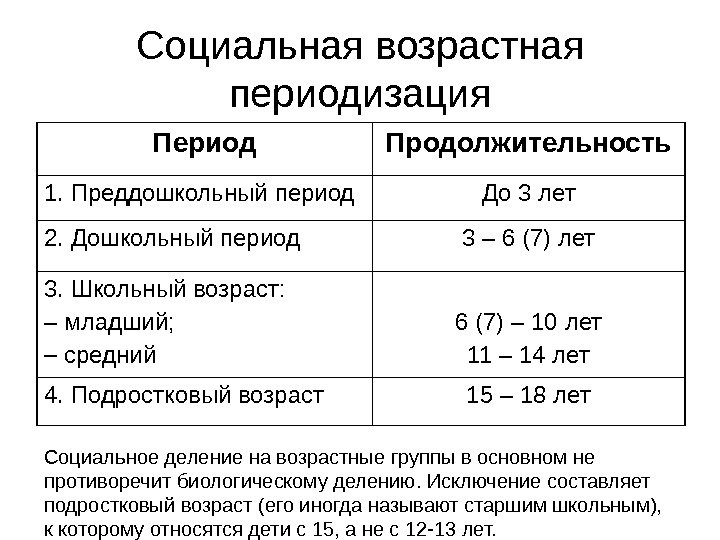 В каждом возрастном периоде происходят определенные морфологические и функциональные изменения, знание которых необходимо для правильной постановки обучения и воспитания детей, их умственного и физического развития и создания необходимых условий окружающей среды.
Период новорожденности. 
Длится 10 дней (от момента рождения до момента отпадения пуповины).
Характеризуется процессами приспособления организма к новым условиям внеутробного существования.
Первые 2-4 дня наблюдается снижение  массы тела на 6-7%, желтушное окрашивание, недостаточная терморегуляция.
















п
В грудном возрасте   (от10 до1года)происходит увеличение основных морфологических показателей (рост, масса тела, окружность грудной клетки). 
К концу 1 -го года жизни рост увеличивается на 47 % по отношению к первоначальному. 
Наибольшая прибавка массы тела приходится на 1 -й год жизни:
к 4 -5 мес. она удваивается, 
к 1 году увеличивается в 3 раза.
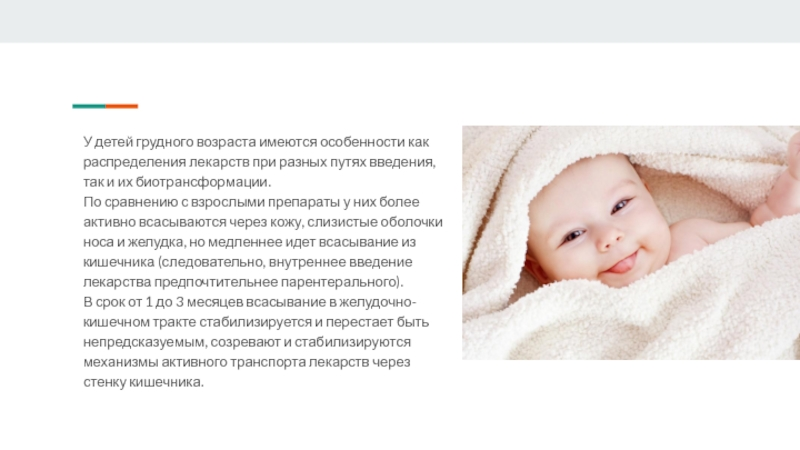 В период раннего и первого детства  (1-3 года и 4-7 лет)  происходят:
 бурное совершенствование ЦНС,
координированности движений,
овладение речью, счетом, чувством ритма
начинают рисовать, писать, лепить. 
отмечается значительный рост нижних конечностей (в возрасте 4 -7 лет длина тела ежегодно увеличивается на    5 -7 %), уменьшается свойственная предшествующим годам округлость форм. 
 Длительное пребывание в сидячей позе при неподходящей мебели может привести к нарушению осанки. Эффективно формируются двигательные навыки. Вместе с тем в этот возрастной период наиболее часты детские инфекционные заболевания.
В младшем школьном возрасте отмечается: 
• недостаточная твердость костей из-за преобладания в них органических веществ над минеральными (кальций, фосфор, магний). В связи с этим возможны деформации скелета , и надо следить за правильной позой во время чтения и письма. 
• Мышечная система усиленно, но неравномерно развивается: развитие крупных мышц туловища происходит быстрее, чем мелких мышц, например кистей рук, что затрудняет выполнение мелких и точных движений. 
• Несовершенство движений зависит также от недостаточного развития координационных механизмов в коре большого мозга.
 • Характерны неустойчивость нервных процессов, преобладание процессов возбуждения над процессами торможения, чем объясняются сравнительно быстрое снижение внимания и наступление утомления как при умственной, так и при физической работе.
Второе детство(от 8 до 12 лет мальчики, от 8 до 11  лет девочки).
Усиленный рост тела в длину.
 В среднем к 12-13 годам заканчивается смена зубов. 
Повышается секреция половых гормонов(особенно у девочек), а результате чего начинают развиваться вторичные половые признаки.
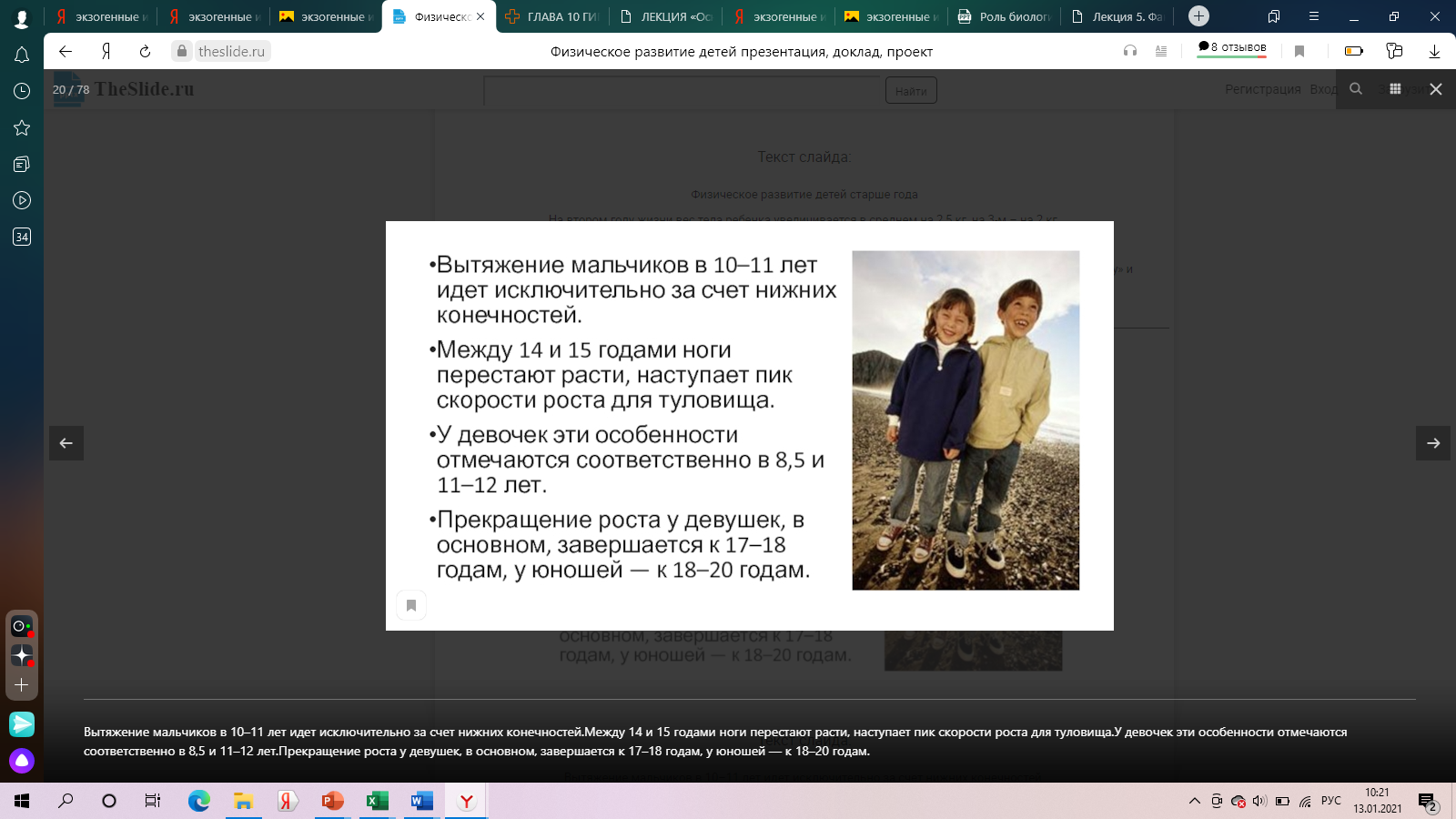 Подростковый возраст . Это период полового созревания ( пубертатный ) . Он продолжается 
С 13до 16 лет у мальчиков, с 12 до 15 у девочек. 
В этом периоде происходит:
 увеличение скорости роста, который касается для всех размеров тела
перестройка физиологических систем  организма(кровеносной , мышечной, дыхательной и др).
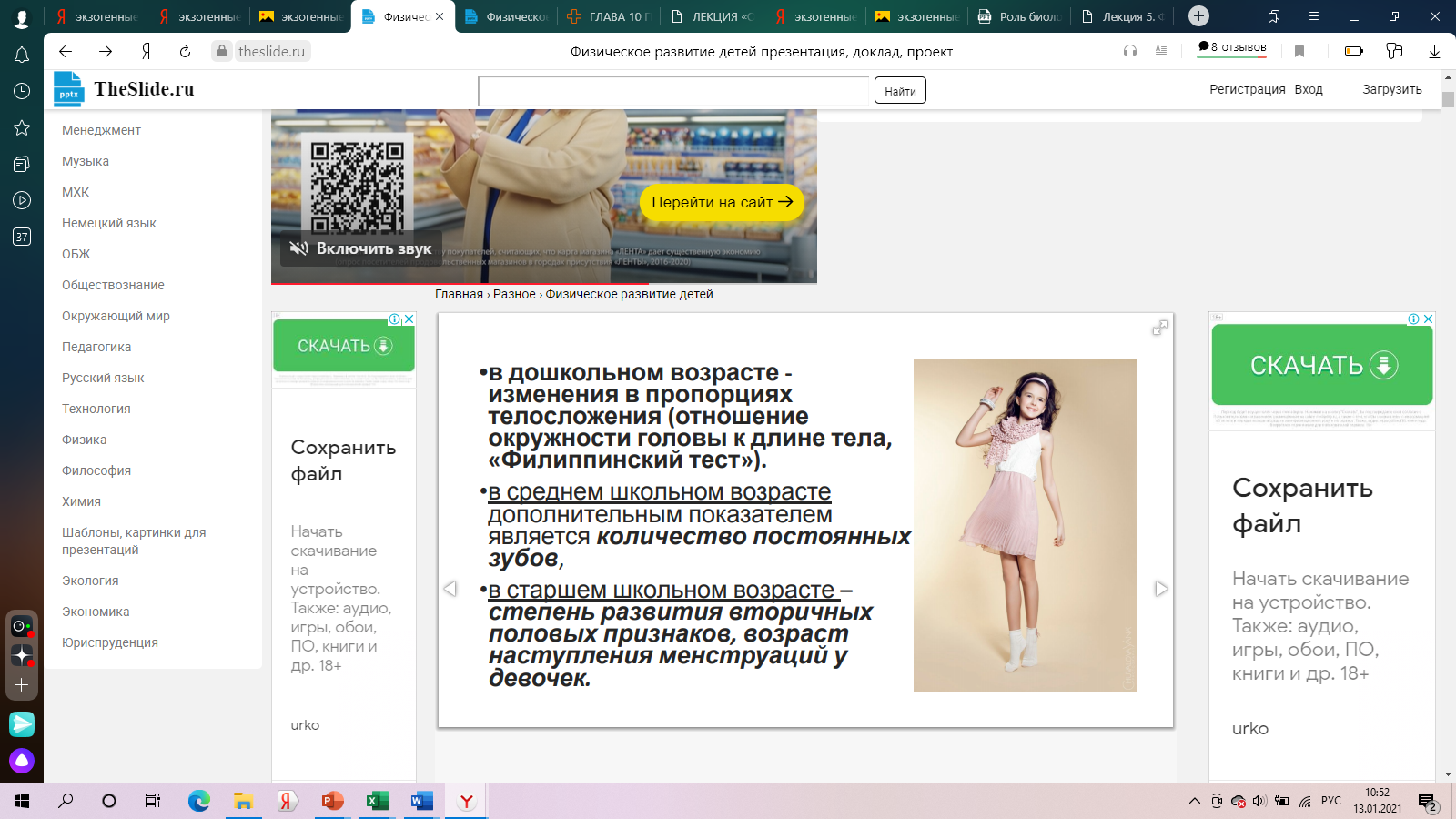 Юношеский возраст(от 17до 21 года для юноши, от 16 до20 лет девушки. В этот  период заканчивается процесс роста и формирования организма. 
И все основные размеры тела достигают  окончательной величины взрослого.
Таким образом, процессы роста и развития детского организма протекают в соответствии с объективно существующими закономерностями, которые включают:
• неравномерность темпа роста и развития(протекает непрерывно, носят поступательный характер, их темп носит нелинейную зависимость от возраста.Чем моложе организм, тем интенсивнее процессы роста и развития);
• неодновременность роста и развития отдельных органов и систем (гетерохронность);
• обусловленность роста и развития полом (половой диморфизм);
• биологическую надежность функциональных систем и организма в целом;
• детерминацию процесса роста и развития фактором наследственности;
• обусловленность роста и развития средовыми факторами;
• эпохальную тенденцию и цикличность процессов роста и развития детской популяции.
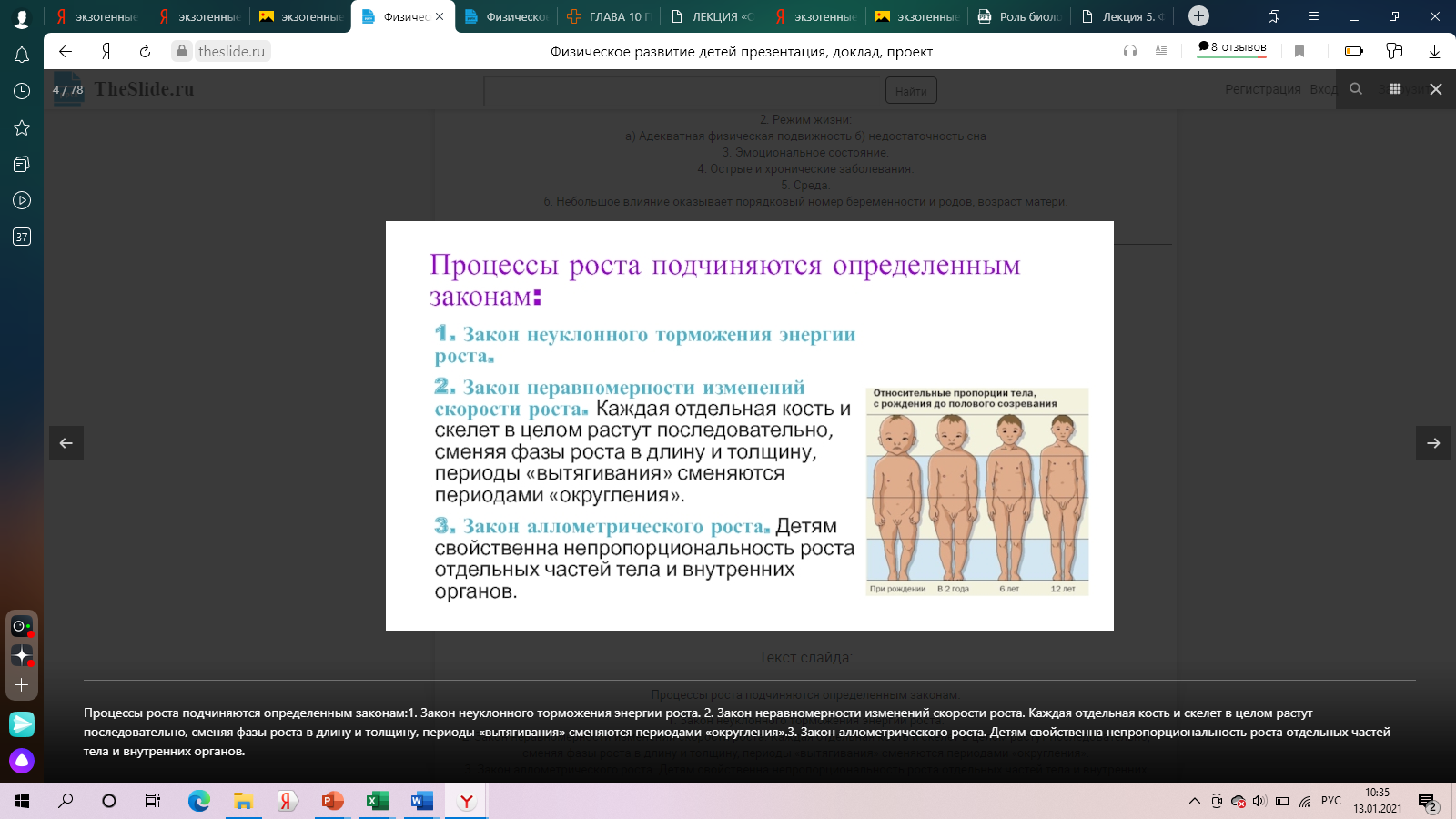 2. Оценка состояния здоровья детей и подростков
Основу гигиенической оценки состояния здоровья детей и подростков составляют:
• отсутствие или наличие хронических заболеваний в момент обследования;
• уровень достигнутого физического и психического развития и степень его гармоничности;
• степень сопротивляемости организма неблагоприятным воздействиям;
• особенности функционирования основных физиологических систем организма.
В настоящее время на основании полученных в последние годы данных о состоянии здоровья детей, его особенностях, сведений о течении заболеваний, а также расширившихся диагностических возможностей определили необходимость внесения определенных изменений и дополнений в существующую методику. 
В соответствии с Приказом МЗ РФ от 30.12.2003 г. № 621 «О комплексной проверке состояния здоровья детей» не только обращают внимание на отсутствие или наличие заболеваний, но и определяют их донозологические и преморбидные формы.
Комплексная оценка физического развития осуществляется в два этапа:
 На первом этапе исследования устанавливают биологический возраст, который определяют по показателям длины тела стоя, прибавками длины тела за последний год, уровню оссификации скелета, срокам прорезывания и смены молочных зубов на постоянные, 10 изменению пропорций телосложения, степени развития вторичных половых признаков, сроку наступления первой менструации у девочек. Для этого используют таблицы со средними значениями показателей биологического развития мальчиков и девочек по возрастам. 
На втором этапе определяют морфофункциональное состояние по показателям массы тела, окружности груди в дыхательной паузе, мышечной силе кистей рук и жизненной емкости легких, измеряют толщину кожно-жировых складок. 
Комплексный метод индивидуальной оценки физического развития детей и подростков позволяет учитывать как биологический уровень физического развития и морфофункциональное состояние организма, так и гармоничность развития.
Выделены следующие группы здоровья:
 I группа – здоровые с нормальными уровнями развития и функций; 
II группа – здоровые, но имеющие функциональные и некоторые морфологические отклонения, а также сниженную сопротивляемость к острым и хроническим заболеваниям (часто болеющие 4 раза в год и более); 
III группа – дети, больные хроническими заболеваниями в состоянии компенсации, с сохранѐнными функциональными возможностями организма; 
IV группа – дети больные хроническими заболеваниями в стадии субкомпенсации, со сниженными функциональными возможностями организма;
 V группа – дети, больные хроническими заболеваниями в состоянии декомпенсации, со значительно сниженными функциональными возможностями организма. Как правило, дети данной группы – инвалиды, не посещают детские учреждения общего профиля.
3. Критерии оценки состояния здоровья детей
1 Показатели здоровья в коллективе
2 Показатели физического развития
3.Показатели физической подготовленности по физическим тестам
Показатели здоровья в коллективе
Общая заболеваемость (уровень и структура)
Острая заболеваемость (уровень и структура)
Заболеваемость детей в случаях, днях на 1 ребенка
Процент часто болеющих детей(ЧБД)
Процент детей с отклонениями в состоянии здоровья, хроническими заболеваниями
Процент детей, отнесенных по состоянию здоровья к медицинским группам для занятий физической культурой(основная, подготовительная, специальная).
Процент детей, функционально незрелых к общению.
Процент детей с нарушениями состояния здоровья, вызванных адаптацией к дошкольному учреждению, школе.
Процент детей , нуждающихся в оздоровительных мероприятиях
Распределение детей по группам.
Ⅱ. Показатели физического развития
Обязательные:
Антропометрия: длина и масса тела, обхват грудной клетⅡⅡки(вдох, выдох, экскурсия),динамометрия,спирометрия.
Форма грудной клетки\деформации «куриная», «воронкообразная», «грудь сапожника»
Форма ног-нормальные, Х-образные,О-образные
Стопа-нормальная, уплощенная,
Осанка-нормальные, лордоз , кифоз, сколиоз.
Ⅱ. Показатели физического развития(продолжение)
Дополнительные:
1.Толщина жировой складки в 4 точках. Определение жировой массы.
2. Форма живота (нормальный, впалый, выпуклый, отвислый). 
3. Оценка гармоничности развития по индексам или местным стандартам(или центильная оценка).
Ⅲ. Показатели физической подготовленности по физическим тестам
Обязательные:
Подтягивание или отжимание (сила)
Быстрота бега на 10,30 метров (мин)
Метание(теннисного мяча) на дальность (м)
Прыжки в длину, высоту с места 1,5 минут.
Ⅲ Показатели физической подготовленности по физическим тестам(продолжение)
Дополнительные:
1.На статическую выносливость (упражнение «рыбака» или «угол») на время в секундах
2.Статическое равновесие, стоя на одной ноге или «ласточка» с закрытыми глазами в секундах.
3. Гибкость- наклоны вперед, стоя на скамейке в см от нулевой линии.
4.Координация движений- бросание мяча о стену попеременно руками в течение 30 секунд с 1 метра.